স্বাগতম
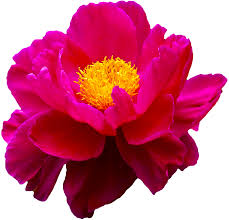 পরিচিতি
মো় তারিকুল ইসলাম
সহকারি শিক্ষক 
শুক্রমনি চাকমা সরকারি প্রাথমিক বিদ্যালয় 
মহালছড়ি,খাগড়াছড়ি।
বিষয় পরিচিতি
শ্রেণিঃ পঞ্চম 
বিষয়ঃ গণিত
পাঠঃ গড়
পাঠ্যাংশঃ৮.১গড়…..নির্ণয় করা যায়।
সময়ঃ ৪৫ মিনিট
তারিখঃ ২9।০৬।২০১৯
নিচে ভিডিওটি দেখি
শিখনফল
১৬.১.১   গড় কী তা বলতে পারবে।
১৬.২.১   গড় নির্ণয় করতে পারবে।
২ লিটার
৬ লিটার
1 লিটার
২ লিটার
৩ লিটার
২ লিটার
২ লিটার
পাঠের শিরোনাম
গড়
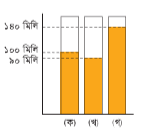 ক
খ
গ
দলীয় কাজ
লিচু দল
আম দল
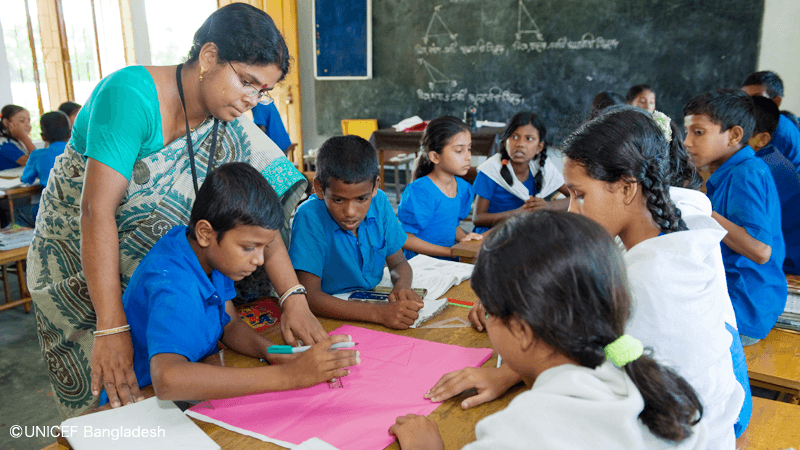 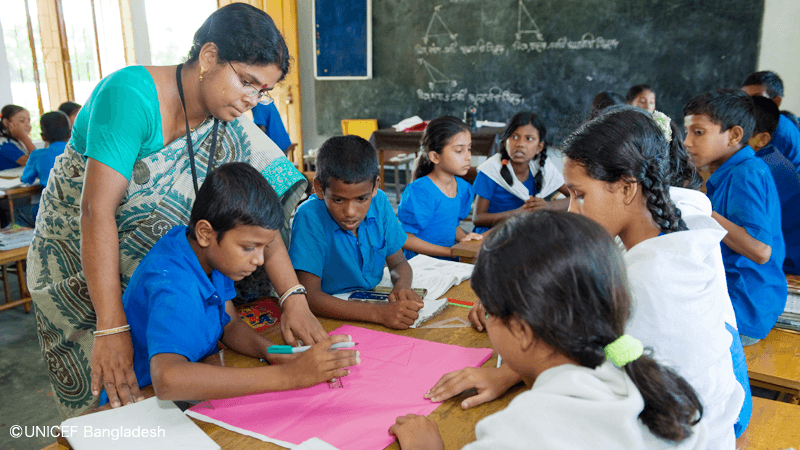 জাম দল
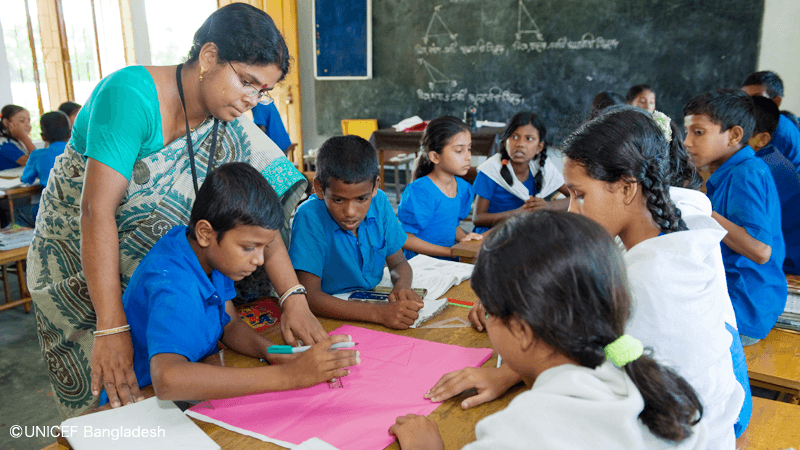 গড় কি?
কতগুলো রাশি দেওয়া থাকলে, রাশিগুলো যোগফলকে রাশিগুলো সংখ্যা দ্বারা ভাগ করলে যে মান পাওয়া যায় তাকে রাশিগুলোর গড় বলে।
গড় নির্ণয়ের সূত্র
গড়= রাশিগুলোর যোগফল÷রাশিগুলোর সংখ্যা
গড়=(১০০+৯০+১৪০)÷৩
    =৩৩০÷৩
    =১১০
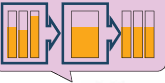 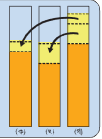 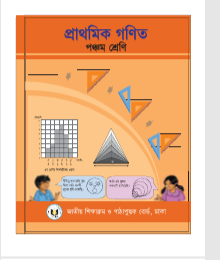 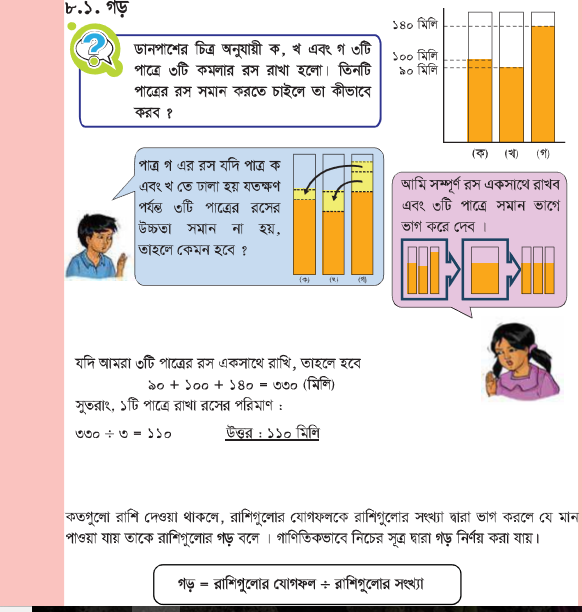 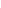 মূল্যায়ন
মৌখিক ও পর্যবেক্ষণ এর মাধ্যমে
বাড়ি কাজ
(১) ৪,৩,৭,৫,৩
(২) ৮,৯,১২,১১,৭,১০
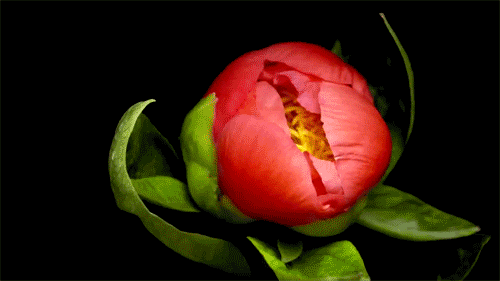 ধন্যবাদ
ধ